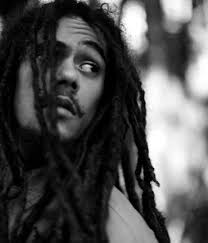 Damian Marley
Damian Marley est un artiste musicien, producteur de disques  et reggaeman né a Kingston en Jamaique le 21 juillet 1978.
 Il est le fils de Bob Marley, d´où son surnom de « Junior Gong», qui lui vient de son père, surnommé « Tuff Gong».  
Il débute dans la musique au sein des « Shepherds », un groupe d’enfants de stars autochtones.
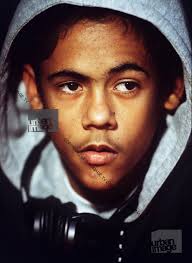 Le groupe s'est effondré au début des années 1990 et Damian a commencé sa carrière solo. 
Il a fait son arrivée dans charts mondiaux avec  l'album Welcome to Jamrock en 2005. Il devient rapidement une figure dans le monde du reggae.
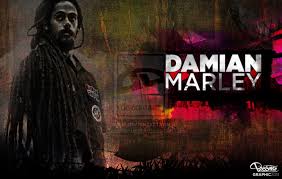 Aux Grammy Awards 2009, il a été élu meilleur album reggae pour Welcome to Jamrock.
Damijan Robert Nesta “Jr. Gong”Marli  je rege muzičar sa Jamajke. Damjan je najmlađi sin rege legende Boba Marlija.
 Rođen je 21. 07. 1978. u Kingstonu na Jamajci,  ali je odrastao u Nju Jorku. Imao je samo dve godine kad mu je otac umro.
Sa 13 godina osniva svoju muzičku grupu pod imenom “ The Sheperds”( Pastiri). Grupa se raspala početkom devedesetih i Damjan je započeo svoju solo karijeru.
Svoj prvi album pod imenom “ Mr. Marley, snimio je 1996.  Damjanov brat  Stiven bio je producent i koautor na tom albumu. 
Drugi album  pod nazivom “ Halfway  Tree” snimio je 2001. godine .  Sledeće godibne osvoji je Gremi za najbolji rege album.
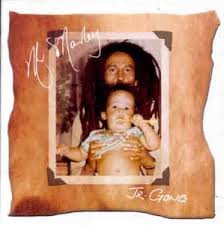 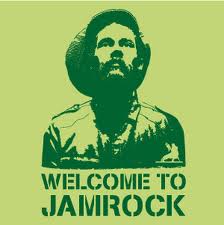 Njegov treći album “ Welcome to Jamrock” , koji je izašao  2005. nazvan je po izuzetno popularnoj istoimenoj pesmi.  2009. godine  ponovo osvaja Gremi za najbolji rege album i najbolje izvođenje.
On je jedini rege muzičar koji osvojio dve Gremi nagrade za jedno veče.
Maša Pilipović  VII/1